Partenariats locaux de Prévention et protection des données personnelles(« privacy », « dataprotection »)
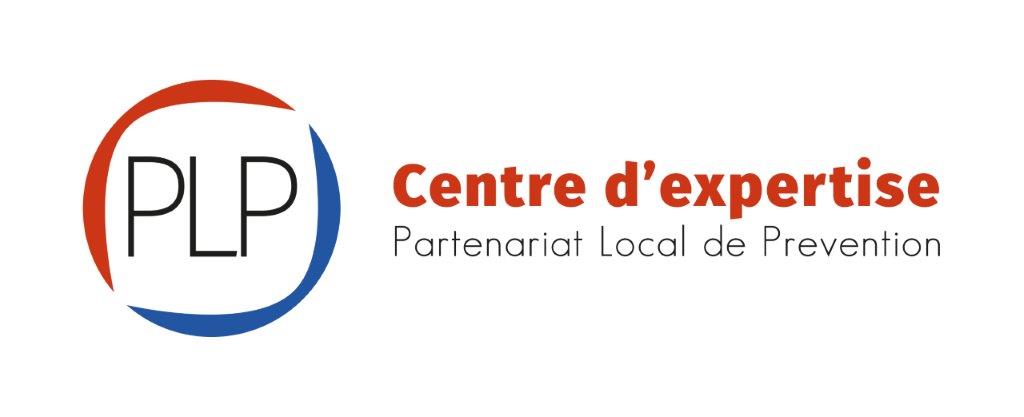 20200131 Dominique BAUDOUX
Qu’appelle-t-on « données personnelles » ?
Toute donnée qui permet, directement ou indirectement, d’identifier une ou plusieurs personnes physiques
Jamais de connotation raciale, philosophique, sexuelle ou relative à la santé de la personne (données sensibles)
Les données d’enquêtes, de casier judiciaire, de procédures judiciaires sont uniquement traitées par les autorités compétentes (policiers, magistrats)
Les données totalement anonymisées ne sont donc pas concernées
Quelles sont les données personnelles collectées dans le cadre du fonctionnement d’un PLP ?
Le nom et le prénom du membre
L’adresse du membre
L’adresse électronique du membre
Eventuellement le numéro de téléphone, fixe ou mobile du membre
La signature du membre sur un document de prise de connaissance du règlement d’ordre intérieur (ROI)
Les messages transmis aux membres par le coordinateur du PLP
Les informations transmises par le membre au coordinateur du PLP, qui les fait suivre à la police
Les demandes d’audits de sécurité des immeubles des membres et le fait que cet audit a été réalisé
Quelle est la base légale pour le traitement de données personnelles ?
Historiquement, le règlement 45/2001 du Parlement et du Conseil européens, applicable en premier lieu aux seules institutions européennes
La directive européenne 95/46, transcrite en Droit belge par le biais de l’évolution de la loi sur la protection de la vie privée (Privacy), du 08 décembre 1992 à l’origine
Le Règlement européen 2016/679 du 27 avril 2016 sur la Protection des Données (RGPD), applicable depuis le 25 mai 2018 dans tous les pays membres de l’Union européenne
Un règlement européen est directement applicable, sans nécessiter de transcription en Droit national
Chaque pays membre peut le compléter par une loi (en Belgique, création de l’Autorité de Contrôle et traitement des données judiciaires,…)
Il annule les législations antérieures quelles qu’elles soient
Circulaire ministérielle SPF Intérieur du 19 février 2019 (licéité du traitement des données)
Quelles sont les conséquences pour les PLP?
Notification : 
quoi ? (nom, prénom, adresse, adresse électronique, numéro de téléphone, signalements émis, audits de sécurité sollicités et/ou effectués) , 
de qui ? (des membres du PLP), 
finalités du traitement (collecte, conservation, envoi et réception de messages, transmission aux autorités de police), 
protection raisonnable du matériel informatique utilisé contre les cyberattaques et les vols (password, pare-feu, anti-virus, anti-ransomware, protection physique du hardware), 
durée de conservation (jusqu’à un mois après le départ du membre du PLP), 
possibilité pour le membre de consulter gratuitement les données le concernant, de les rectifier ou de les faire supprimer
responsable du traitement : le coordinateur du PLP
Accord actif du membre obligatoire (pas par défaut d’opposition au traitement) : insérer un texte dans le Règlement d’Ordre intérieur (ROI) et faire signer chaque membre
Preuve de la prise de connaissance du ROI prévue par la circulaire ministérielle SPF Intérieur du 19 février 2019
Utilisation aux fins uniquement décrites dans la charte et le ROI (pas de finalité politique ou commerciale,…)
Envoi des messages en copie cachée (CCI) pour protéger les données de la vue des autres membres
Ne pas, dans le chef des membres du PLP, transmettre les messages à des tiers non-membres 
Protection électronique et physique raisonnable du matériel informatique utilisé
Pas d’utilisation de vecteurs non-protégés (réseaux sociaux, Facebook, whatsapp,…)
Que doit entreprendre un PLP déjà existant ?
Rédiger un avenant au ROI reprenant les critères de traitement des données (voir texte en rouge dans l’exemple de ROI ci-après)
Envoyer cet avenant sur support physique ou électronique à chaque membre, contre accusé de réception
Chaque membre doit poser un acte volontaire par lequel il accepte le traitement de ses données personnelles (pas d’accord par défaut de réponse dans un délai donné)
En pratique : 
Support physique : signature de l’avenant au ROI et conservation de ce document par le coordinateur
Support électronique : clic sur un bouton de vote (oui/non) accompagnant le texte de l’avenant
Pas de réponse = plus de traitement des données du membre concerné = radiation du membre du PLP
Exemple de Règlement d’ordre intérieur à l’usage des PLP
Règlement d’ordre intérieur (ROI) du Partenariat local de Prévention 
du Quartier … à …
Le partenariat local de prévention (PLP) est un accord de collaboration structuré entre les citoyens et la police locale dans un quartier déterminé et qui contribue aux objectifs suivants :
Produire un effet préventif sur la criminalité ;
Conscientiser les habitants à l’importance de la prévention de la criminalité et des risques d’incendie ou d’intoxication au CO ;
Constituer une courroie de transmission de l’information utile entre citoyens et policiers ;
Augmenter le sentiment de sécurité du citoyen ;
Accroître la propension à signaler les situations suspectes ;
Renforcer la cohésion au sein du quartier ;
Favoriser l’entr’aide entre les habitants.
 
Le présent règlement d’ordre intérieur est rédigé conformément aux dispositions légales en vigueur (circulaire ministérielle du 19 février 2019, …), de la charte locale qui scelle la collaboration du PLP avec les autorités locales et les services de police, ainsi que de la note de procédure du … de la zone de police de ...
Chaque habitant du quartier visé peut adhérer librement au PLP et le quitter à tout moment. Cette adhésion n’entraîne aucun frais. 
Afin d’atteindre ses objectifs, le PLP met en place un système permettant l’échange d’informations entre les services de police et les membres du PLP et ce, par le biais d’un plan de communication spécifique.  
Chaque membre veillera à signaler toute situation suspecte aux services de police (tél. 101 pour les urgences, …. – service de proximité pour les cas non-urgents).  
L’appréciation de la situation, la gestion de l’information policière et la suite donnée aux déclarations ou plaintes incombent uniquement aux services judiciaires (Procureur du Roi et police).  
Le coordinateur du PLP (ou, en cas d’absence, son adjoint) est la personne intermédiaire dans l’échange d’informations entre le policier de référence de la zone de police et le PLP, et il doit veiller à diffuser l’ensemble des messages aux différents membres du PLP.
Un partenariat local de prévention n’a pas pour but de se substituer aux policiers, ses membres n’effectuent ni patrouilles ni observations systématiques et le respect de la vie privée de chacun reste sa valeur fondamentale.  Le seul signe extérieur de l’existence du partenariat est matérialisé par des signaux, définis par la loi, placés aux confins du quartier.
Le coordinateur du PLP, en partenariat avec le policier de référence, organise, au minimum une fois par an, une réunion plénière qui a principalement pour but de faire le point sur la situation, de diffuser des conseils préventifs et d’évoquer de nouvelles perspectives. 
Par ailleurs, le coordinateur, accompagné de son/ses adjoint(s), tient, avec le policier de référence, une réunion d’évaluation, au minimum tous les 3 ans, dans le but d’évaluer son fonctionnement (statistiques de criminalité, qualité et nombre des messages, satisfaction des différents partenaires…).
Les coordonnées des membres dont le PLP dispose sont exclusivement utilisées dans le cadre du fonctionnement du PLP, conformément au Règlement général sur la Protection des Données personnelles (RGPD).  Ainsi, les messages diffusés à plusieurs membres du PLP par le coordinateur seront envoyés en copie cachée (CCI), pour que les coordonnées des membres restent invisibles pour les autres destinataires. Chaque membre, par la signature du présent ROI, donne explicitement son accord pour la collecte et le traitement des données personnelles suivantes le concernant : nom, prénom, adresse, numéro(s) de téléphone éventuel(s), adresse électronique, messages de signalement transmis, demandes et réalisation d’audits de sécurité de son immeuble à sa demande.  Ces données sont utilisées dans le cadre de la diffusion en direction des membres de messages de prévention (vols, délits divers, cybercriminalité, protection incendie), de signalement de faits ou de modes opératoires spécifiques, ou d’informations utiles transmises par les membres et transférées aux autorités de police, à l’exclusion de messages à visées commerciales, philosophiques ou politiques. Le responsable du traitement est le coordinateur du PLP. La durée de conservation des données n’excède pas d’un mois la durée de l’adhésion d’un membre. Tout membre a le droit de consulter les données le concernant et de demander sans frais leur rectification ou leur suppression.
Le présent règlement d’ordre intérieur est établi en deux exemplaires, signés par le membre adhérant au PLP et par le coordinateur, l’un étant conservé par le membre, l’autre étant remis au coordinateur.
Quelles instances sont responsables du contrôle ?
Sur le plan local : 
un Délégué à la Protection des Données - Dataprotection Officer (DPO) est la référence locale
DPO des zones de police
Sur le plan national : Autorité de Contrôle du traitement des données personnelles (anciennement Commission de la Vie privée)
Sur le plan international (Union européenne) : 
	European Dataprotection Superviser (EDPS) = Contrôleur 	européen de la Protection des Données
Service indépendant bénéficiant de la logistique du Parlement européen
Registre de traitement de données personnelles (facultatif)
Que doit contenir le registre ?
Registre de traitement de données personnelles
Dénomination du Partenariat local de Prévention :
Responsable du traitement des données (coordinateur du PLP) :
Sous-traitants (coordinateurs adjoints éventuels) :
Données collectées et traitées :
Nom et prénom des membres du PLP
Adresse des membres du PLP
Adresses électroniques des membres du PLP
Coordonnées téléphoniques des membres du PLP
Messages échangés avec les membres du PLP et avec les services de police
Demandes d’audits de sécurité d’immeubles au sein du PLP
Copies du règlement d’ordre intérieur du PLP signées par les membres
Finalité du traitement des données :
Base juridique : circulaire ministérielle SPF Intérieur du 29/02/2019
Objectifs : permettre aux coordinateurs des PLP d’agir et de faire fonctionner les PLP suivant les prescriptions de ladite circulaire ministérielle, en protégeant la liberté de chaque habitant de la zone géographique couverte par les PLP d’y adhérer librement, de consulter les données personnelles qu’il a fournies et que le PLP détient sur lui, de faire modifier ces dernières ou de se désinscrire du PLP sur simple demande.
Durée de conservation des données : les données personnelles des membres des PLP sont conservées au cours de la durée de leur adhésion au PLP. Suite à une désinscription ou à une demande de modification des données, celles-ci sont adaptées ou supprimées dans les meilleurs délais, et en tout cas dans le mois suivant la réception de la demande.
Notification aux membres de leurs droits en matière de traitement des données personnelles :
Signature pour accord  explicite du Règlement d’Ordre intérieur (ROI) contenant un article à ce sujet en ce qui concerne la protection des données personnelles
Droit du membre de consultation et de modification des données le concernant sur simple demande écrite, par courrier ou courriel
Droit de retrait du membre à tout moment et effacement de toutes les données le concernant, sur simple demande écrite, par courrier ou courriel
Droit de recours : tout membre d’un PLP estimant que ses données personnelles ne sont pas traitées conformément au RGPD peut s’adresser à l’Autorité belge de Contrôle du traitement des données personnelles
Protection des données par les PLP :
Pour éviter tout usage abusif des données traitées par les PLP, les coordinateurs et coordinateurs adjoints prennent les mesures de sécurité informatique usuelles relatives à la conservation des données et ils veillent, lors de la diffusion de messages aux membres, à ne pas transmettre aux autres membres les coordonnées des autres membres telles que l’adresse électronique (copies diffusées en « CCI »).
Un PLP doit-il créer un registre du traitement des données ?
Dois-je tenir un registre ?
Mon organisation compte-t-elle moins de 250 employés (chargés du traitement) ?
Oui
Traitons-nous des données de catégories sensibles ou concernant des condamnations pénales ou des infractions?
Non
Le traitement comporte-t-il un risque ?
Non
Le traitement est-il fréquent (pas occasionnel) ?
Non
Pas d’obligation de tenir un registre (mais c’est possible pour éviter des contestations)
Comment déclarer un traitement de données personnelles et la tenue d’un registre ?
Si un registre du traitement des données personnelles est tenu, il doit être présenté lors de toute demande par l’Autorité de Contrôle
L’existence du registre tenu au sein d’un PLP ne doit pas être déclarée, si ce n’est aux personnes dont les données sont traitées
Toute fuite de données personnelles doit être notifiée aux personnes concernées et à l’Autorité de Contrôle
Références utiles
Autorité de Contrôle (ADC) belge : https://www.autoriteprotectiondonnees.be/

RGPD (Règlement européen sur la Protection des Données):
https://eurlex.europa.eu/legalcontent/FR/TXT/?uri=CELEX:32016R0679

Centre d’Expertise des PLP asbl :
	 http://www.bin-plp.be